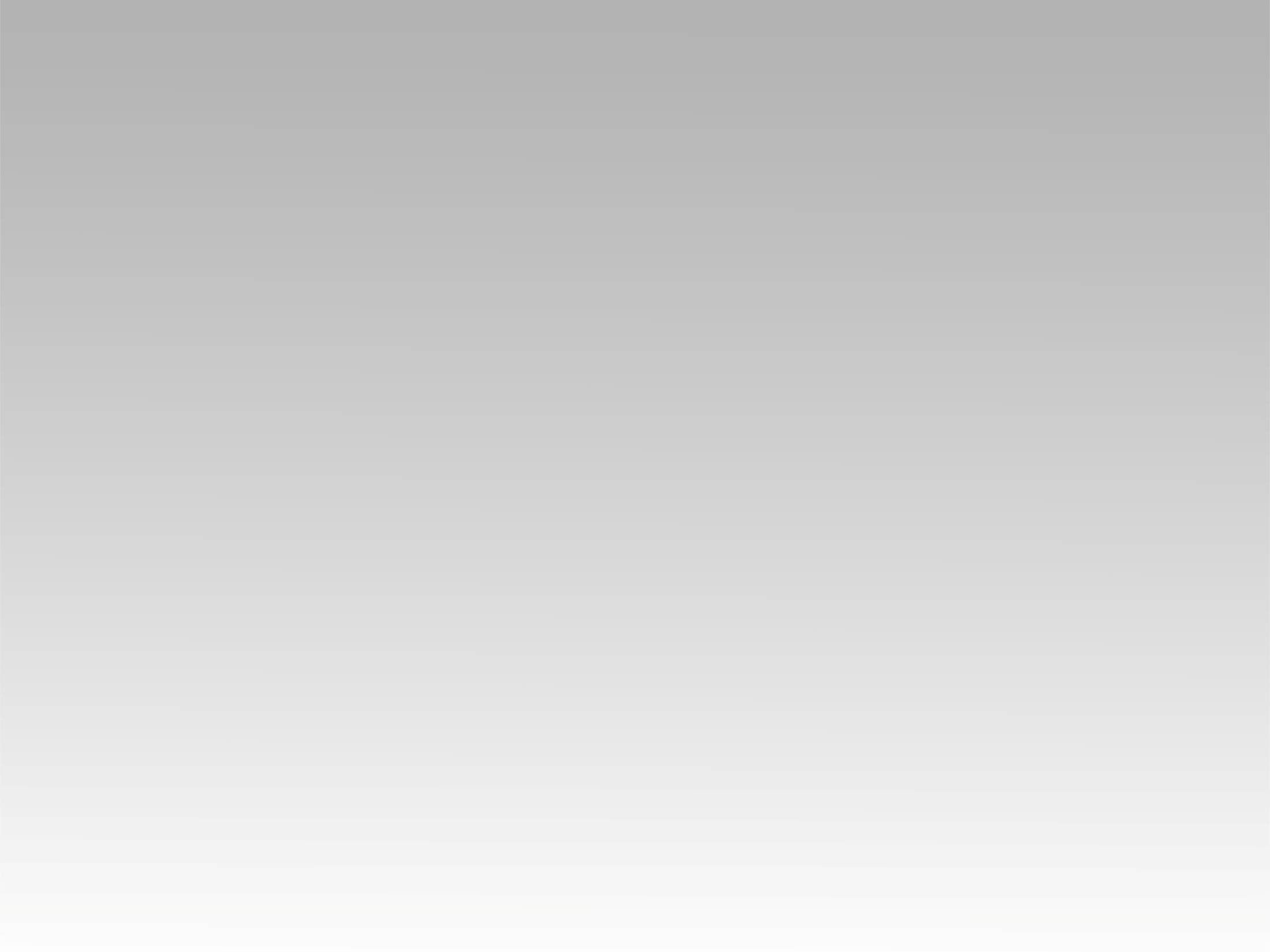 تـرنيــمة
في حضنك الدافي أجيء
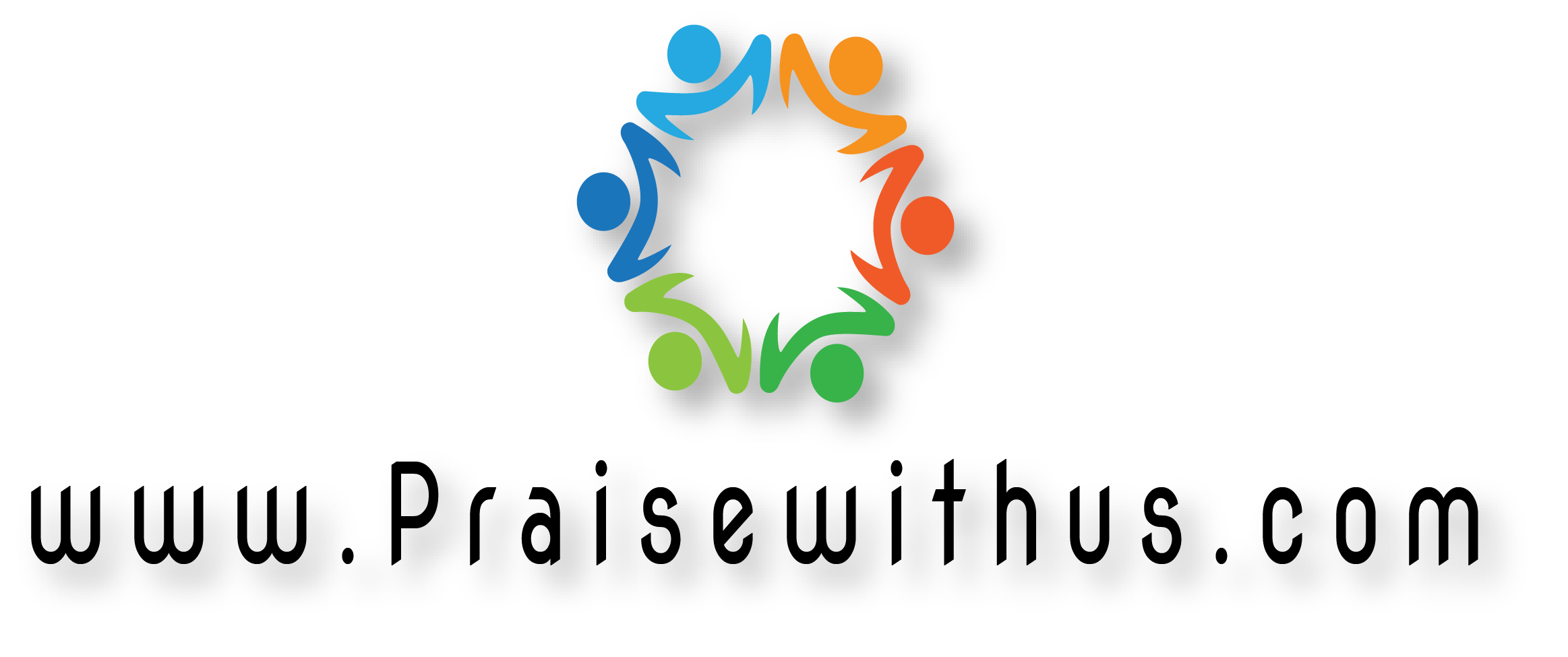 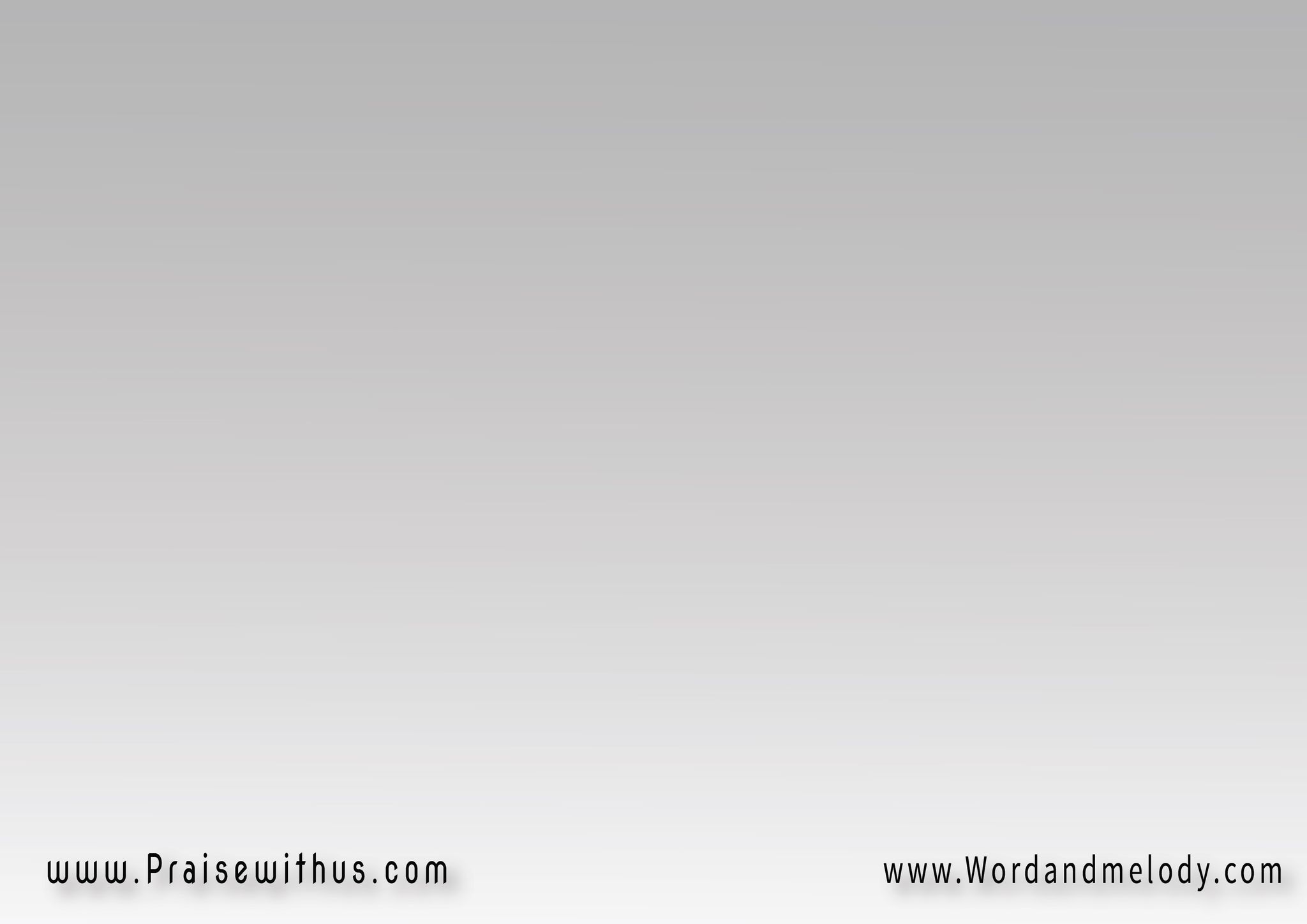 في حضنكَ الدافي أجيء يا يسوعْ
روحُك يلمَسني بعد جوعْ
على صدركَ أرتمي وأستريح
تشفيني وتملأني تسبيح
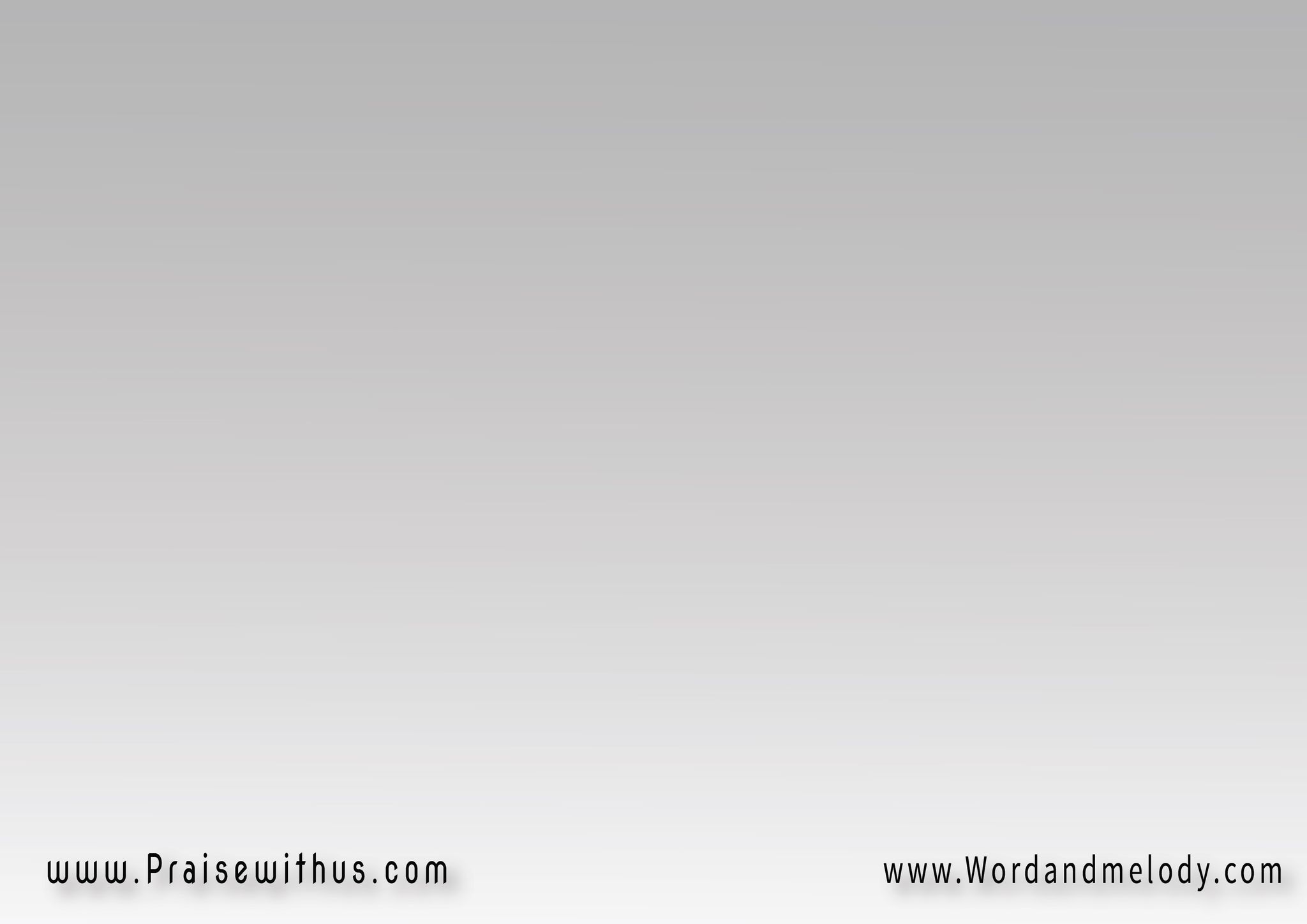 تسقيني من نبعكَ
تملأنــي بحبــكَ
تشرقُ بوجهــكَ
تشعرني بدفئـــكَ
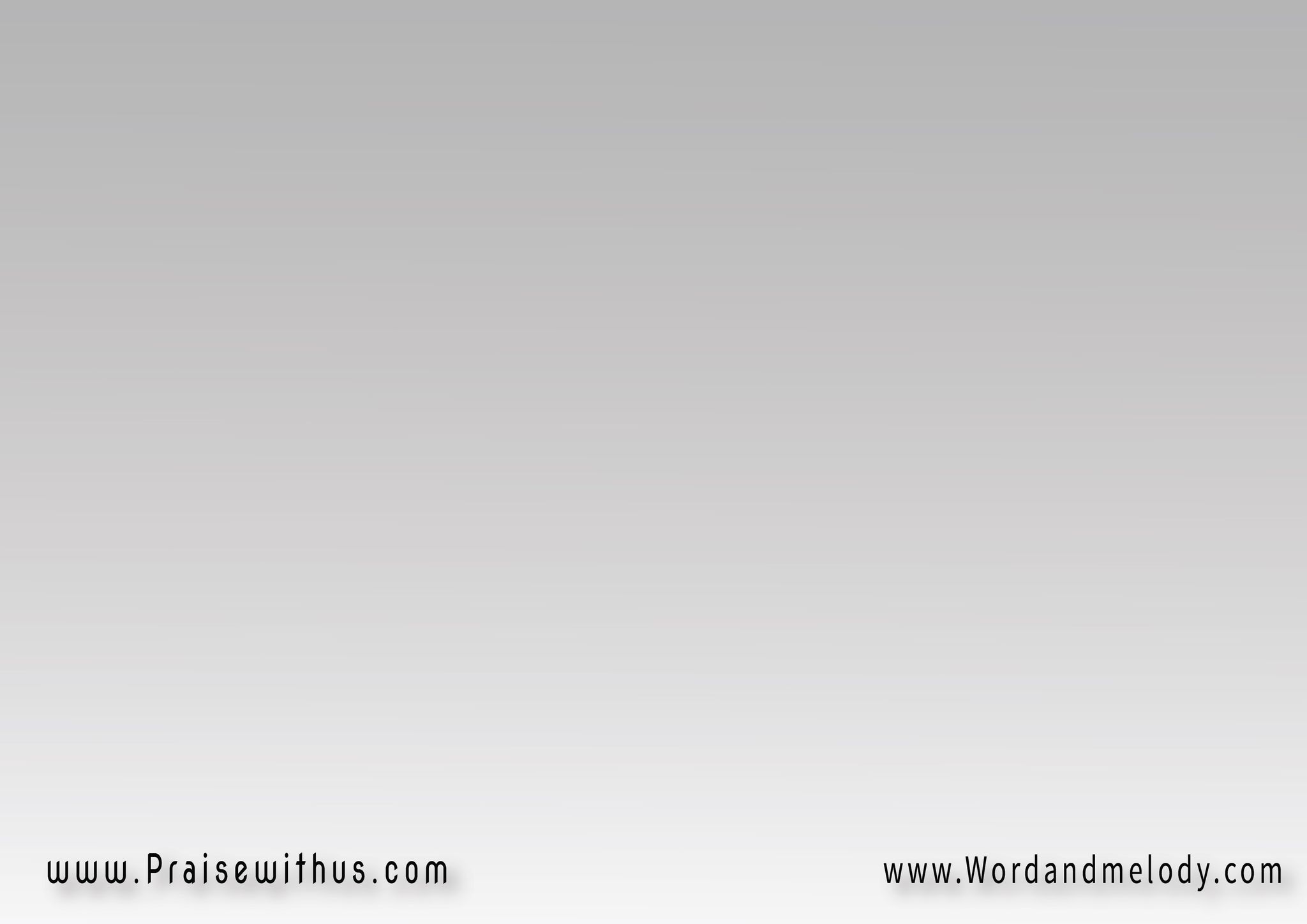 في حضنكَ الدافي أجيء يا يسوعْ
روحُك يلمَسني بعد جوعْ
على صدركَ أرتمي وأستريح
تشفيني وتملأني تسبيح
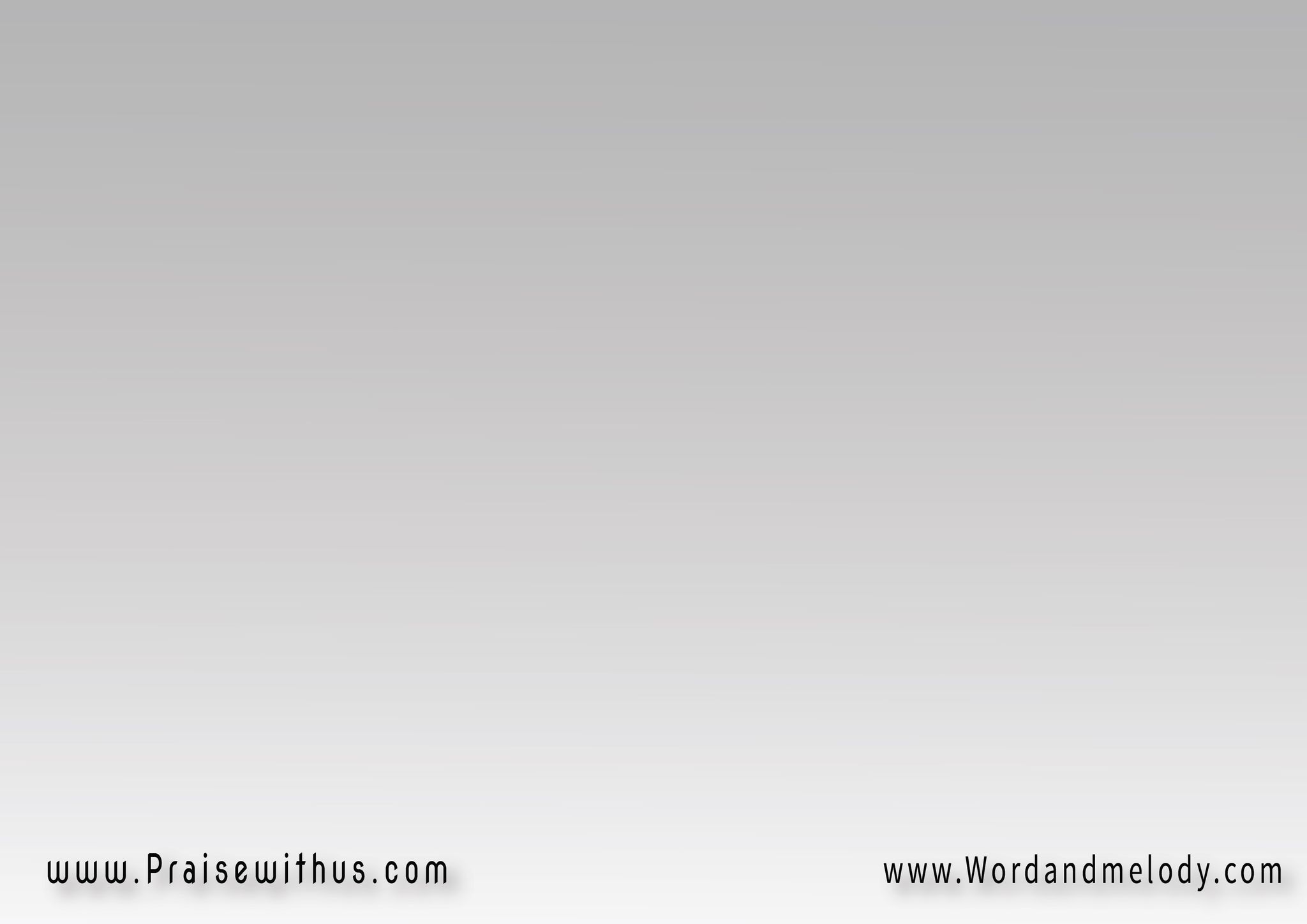 تسقيني من نبعكَ
تملأنــي بحبــكَ
تشرقُ بوجهــكَ
تشعرني بدفئـــكَ
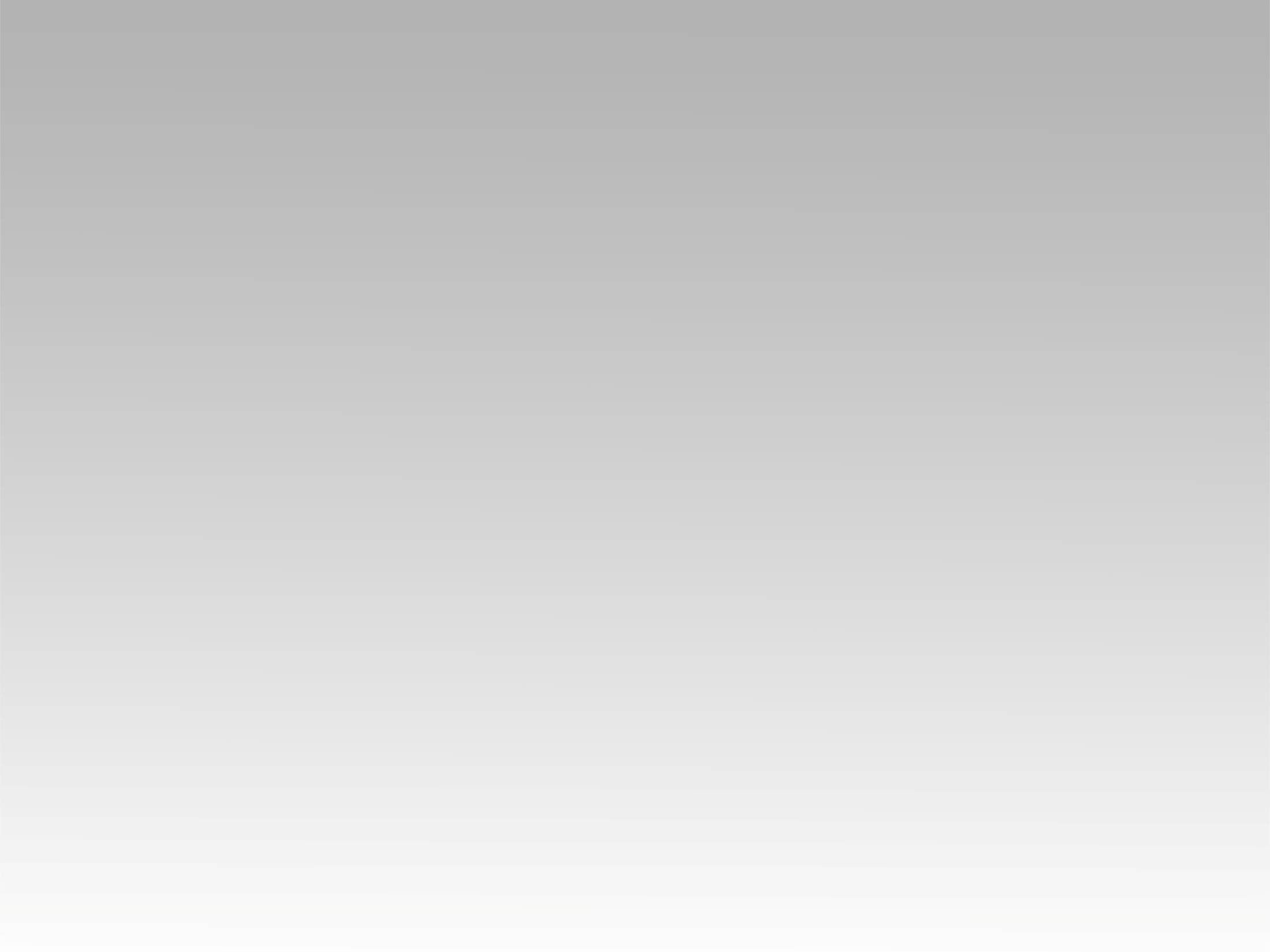 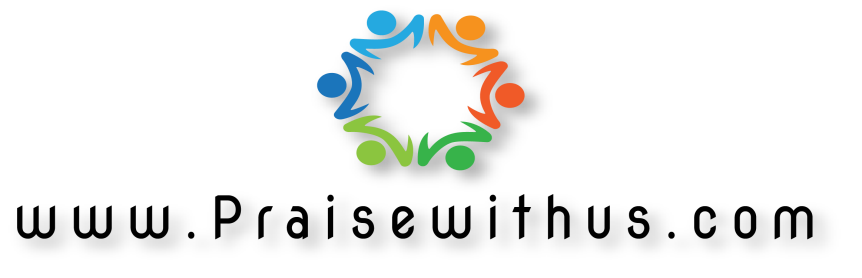